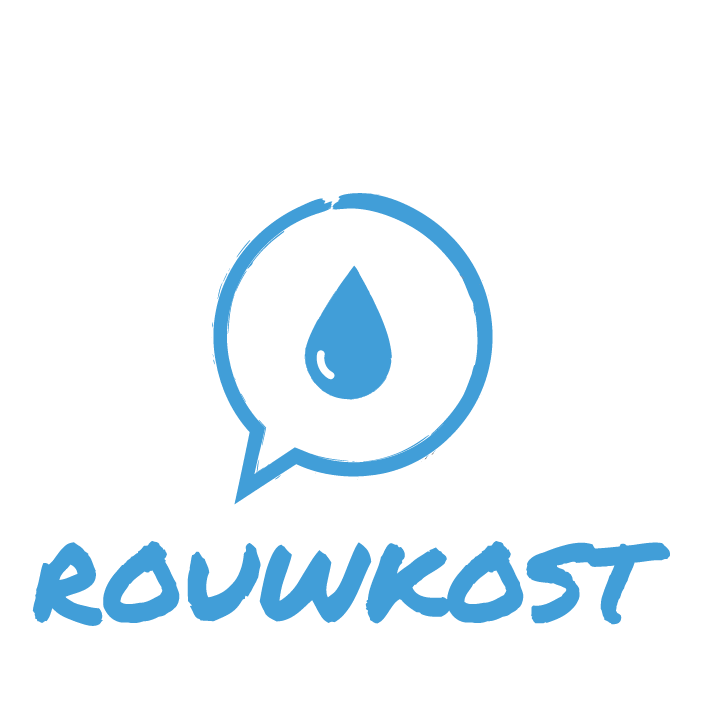 Vzw Rouwkost
www.Eerstetroost.be
www.Rouwkost.be
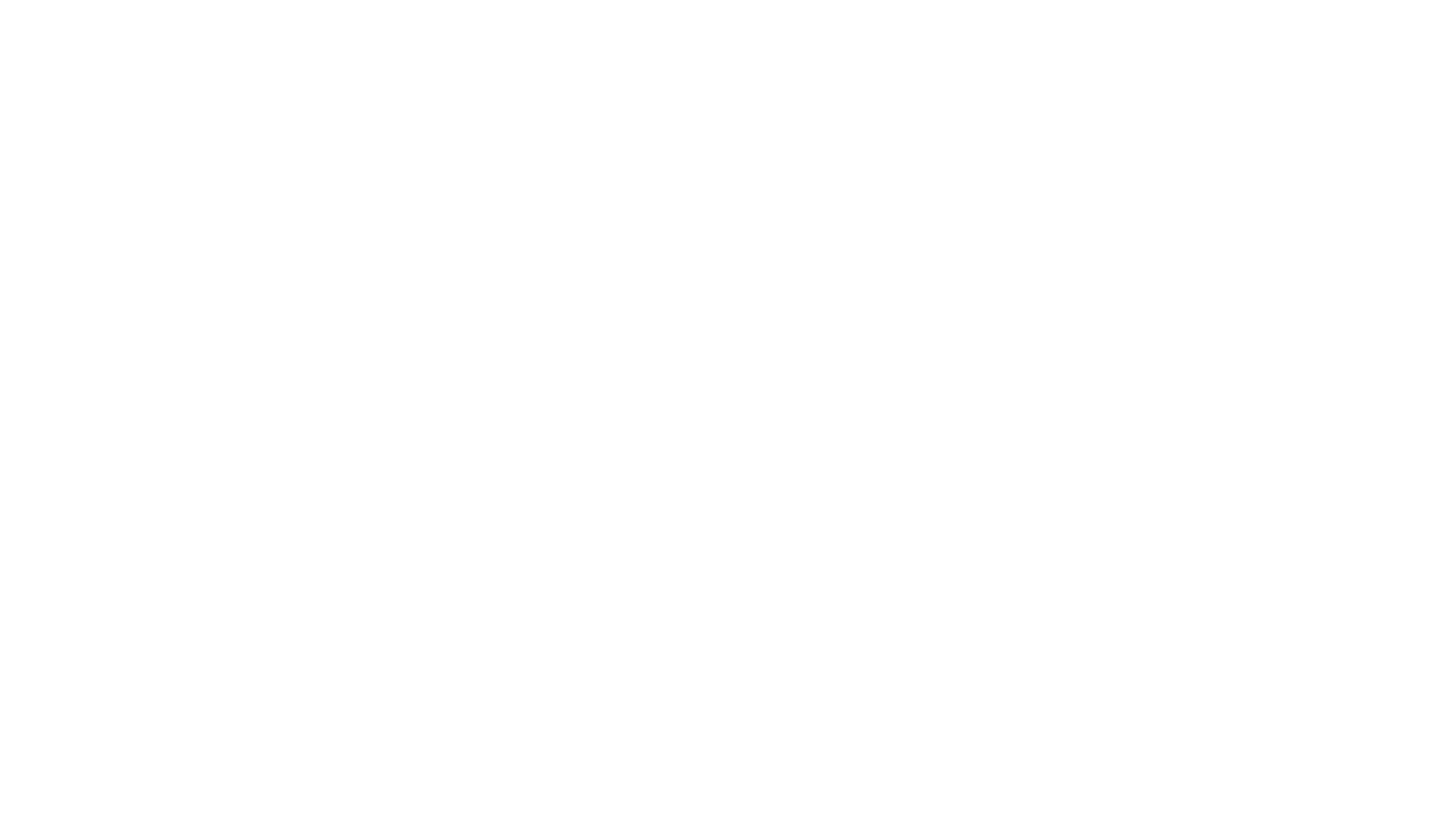 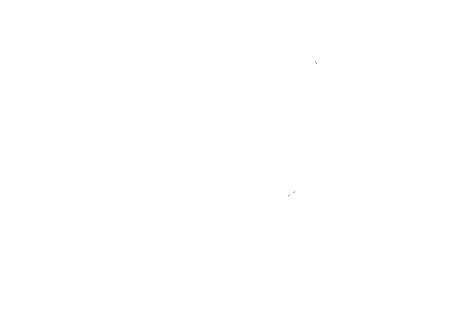 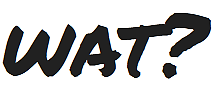 Wij zijn een vzw die twee websites beheert over rouwverwerking bij kinderen en jonge mensen.

www.eerstetroost.be
www.rouwkost.be
[Speaker Notes: Na hulp aan kinderen is er nog hulp nodig voor jonge mensen (13 – 23 jaar) als nabestaande.
Bevraging bij nabestaande pubers en adolescenten in de politiezone AMOW.
Evelien was onmiddellijk gewonnen om hieraan mee te helpen en suggereerde om een website te maken voor de doelgroep.
Even nadien was ook Sofie bereid aan het initiatief te werken.
Arne werd gecontacteerd als webmaster met zijn bedrijfje Webgineer.
Michelle werkte ten tijde van de bevraging bij PZ AMOW en wilde na haar studies hieraan verder blijven helpen.
Kim De Nil sluit later aan.]
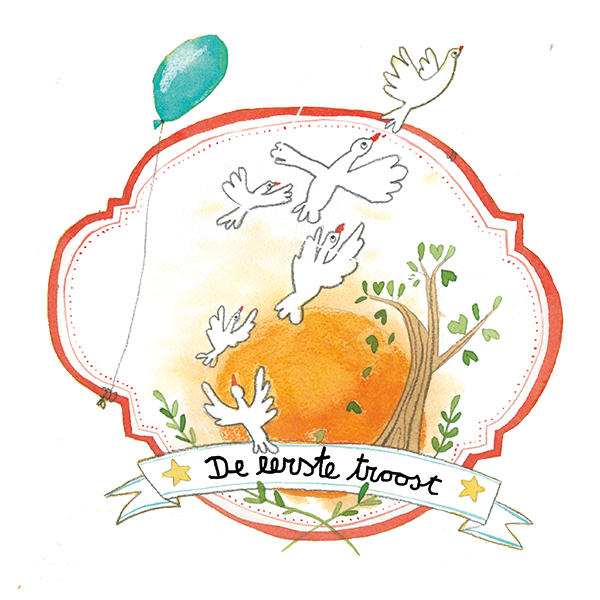 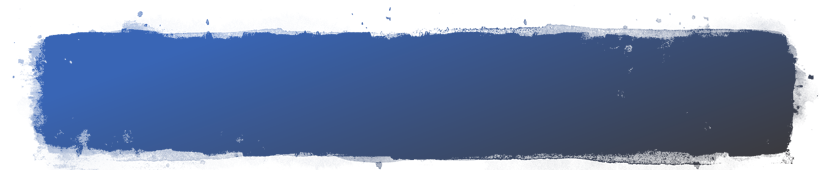 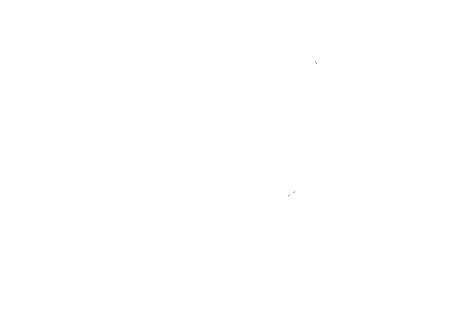 Eerste Troost
Ontstaan in 2012 en ontworpen door De Nil Kim en De Geyndt Luc.
Op 16/04/2013 eerste doosje afgegeven aan toenmalige Prinses Mathilde.
Is bedoeld voor kinderen tot 12 jaar.
Einde 2017 werd productie eenzijdig stopgezet door uitgeverij wegens reorganisatie.
Sinds maart 2019 online gezet in www.eerstetroost.be
Vzw Rouwkost geeft vormingen rond rouwverwerking bij kinderen aan leerkrachten, politie, ziekenhuizen,…
Persvoorstelling “Eerste troost” 16/04/2013
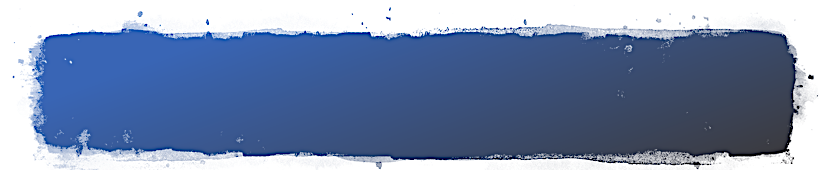 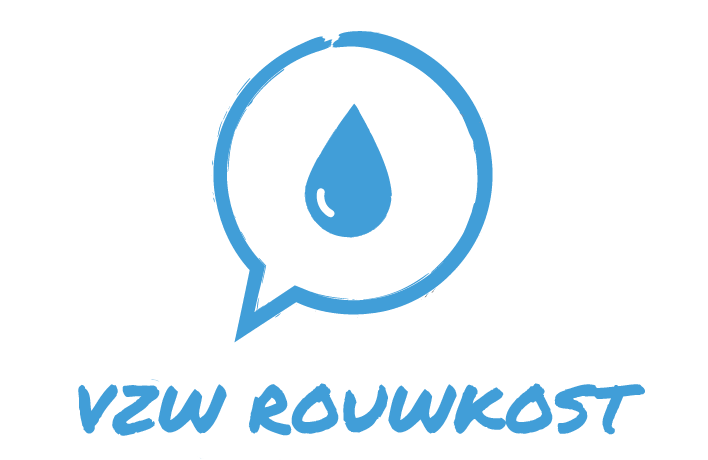 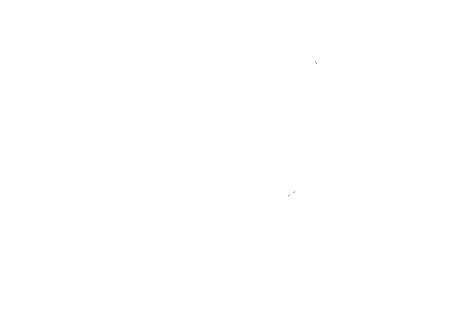 Idee ontstaan in het voorjaar van 2016 met bevragingen van Evelien en Sofie
Voorstel website “Rouwkost.be”
Webgineer gevonden
Financiële steun van Provincie Vlaams Brabant
Lancering december 2017
Vzw Rouwkost opgericht mei 2018
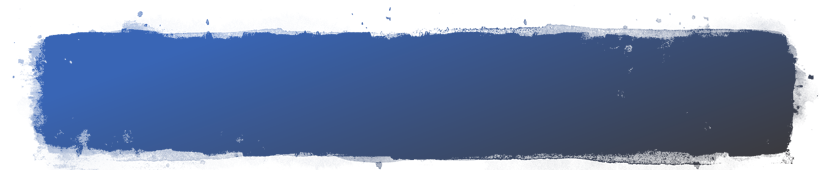 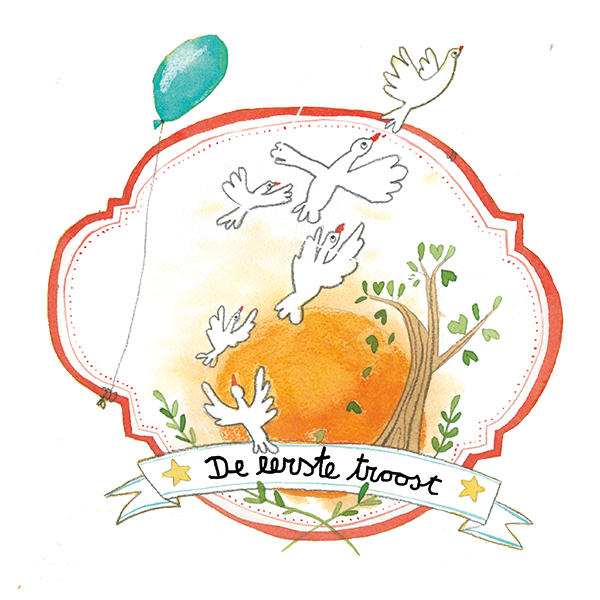 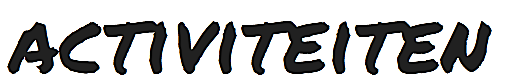 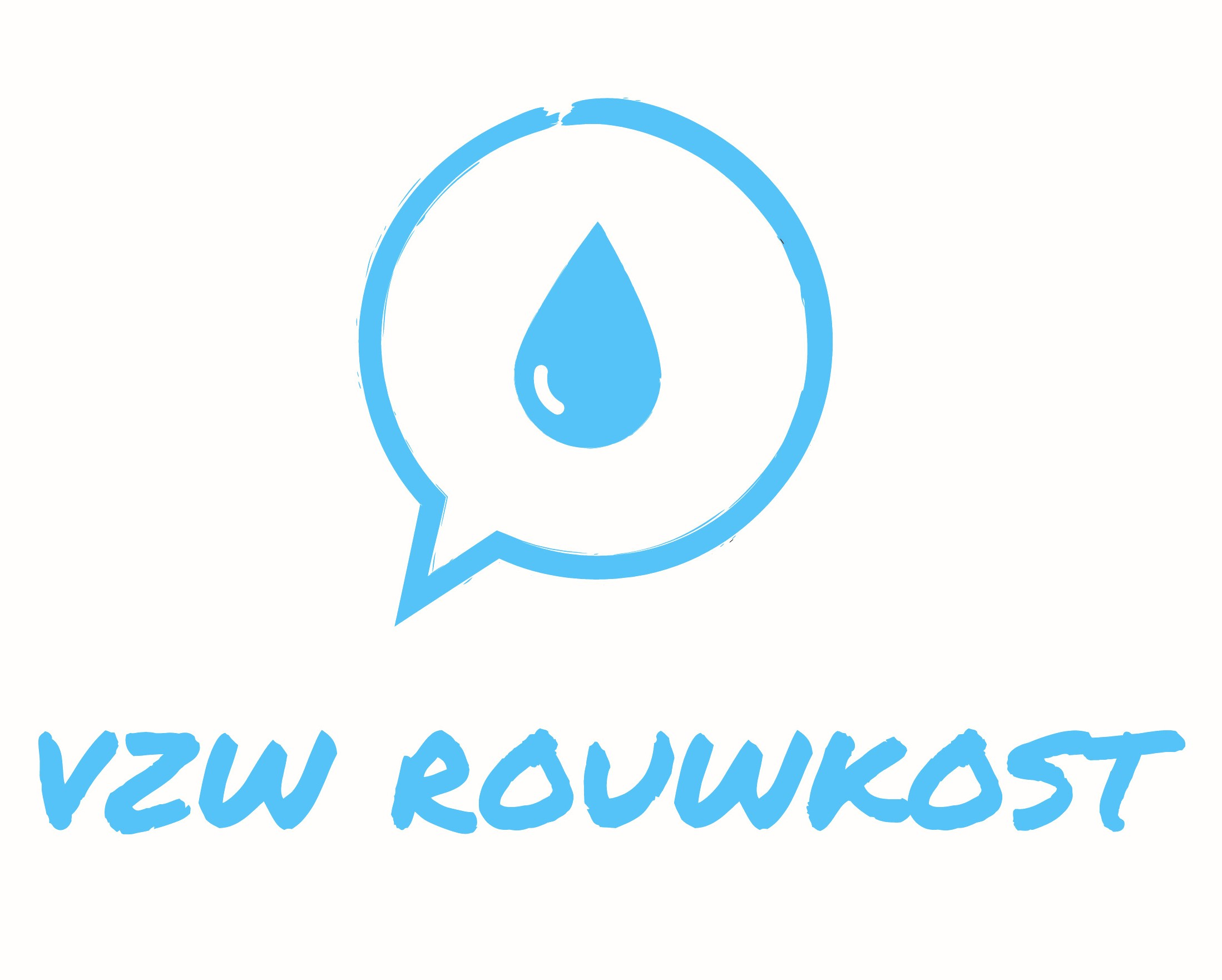 Activiteiten
Beheer en aanvullen van beide websites.
Beheer en aanvullen van Facebookpagina’s
Instagram momenteel in opbouw
Gratis verzenden van werkvormen voor kinderen als nabestaande.
	Betalend voor hulpverlening, scholen,…
[Speaker Notes: De pakketjes met praktische hulpmiddelen voor kinderen, worden uitgebreid met een opvouwbaar doosje met de afbeelding van “de eerste troost”. Kinderen kunnen deze in mekaar vouwen waarna ze een schatkistje hebben waarin ze tekeningen, knuffels of andere kleine voorwerpen kunnen bewaren of meegeven met de overledene.
Er werden de voorbije jaren tientalle vormingen gegeven inzake opvang bij kinderen als nabestaande. Deze werden gegeven in scholen, CLB, thuisbe-geleidingsdienst, kindercoachen en recent bij Child Focus. In september ‘19 werd een eerste vorming over rouw bij jonge mensen gegeven aan leerlingen van de derde graad. Deze vorming bevestigt de nood aan informatie rond rouwverwerking bij jongeren en vzw Rouwkost wens deze vormingen in de toekomst verder uit te breiden. Hiervoor zullen ook de praktisch hulpmiddelen (beamer, scherm,…) aangekocht worden.]
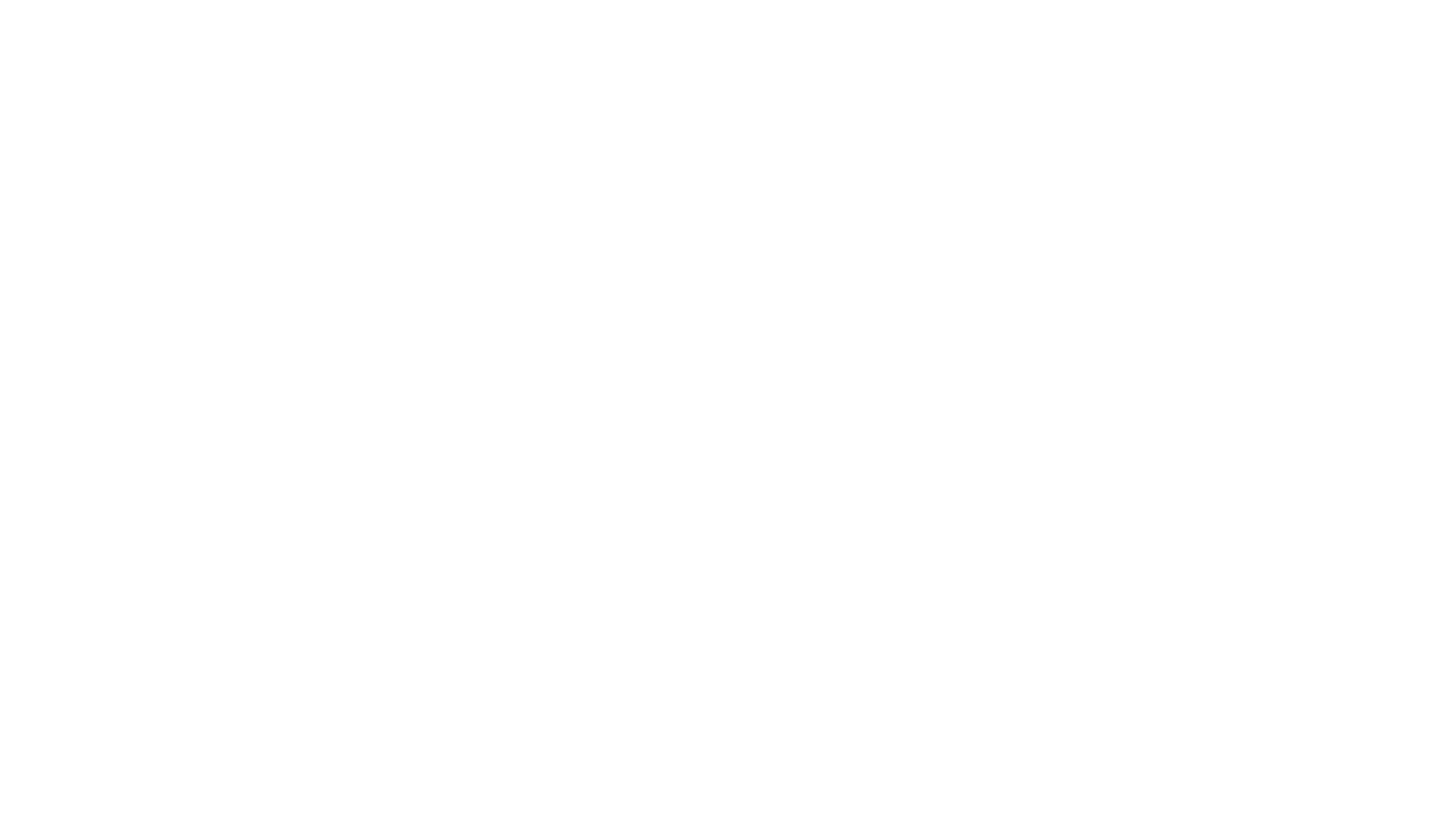 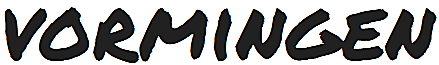 Over eerste opvang van kinderen als nabestaande aan mensen die met kinderen werken
Leerkrachten lager- en kleuteronderwijs
CLB
Begeleiders  van kinderdagverblijf
Child Focus, Awel,…
Kindercoachen in opleiding
…
Vorming aan studenten middelbaar onderwijs
Technische school in Lanaken
…
[Speaker Notes: Na hulp aan kinderen is er nog hulp nodig voor jonge mensen (13 – 23 jaar) als nabestaande.
Bevraging bij nabestaande pubers en adolescenten in de politiezone AMOW.
Evelien was onmiddellijk gewonnen om hieraan mee te helpen en suggereerde om een website te maken voor de doelgroep.
Even nadien was ook Sofie bereid aan het initiatief te werken.
Arne werd gecontacteerd als webmaster met zijn bedrijfje Webgineer.
Michelle werkte ten tijde van de bevraging bij PZ AMOW en wilde na haar studies hieraan verder blijven helpen.
Kim De Nil sluit later aan.]
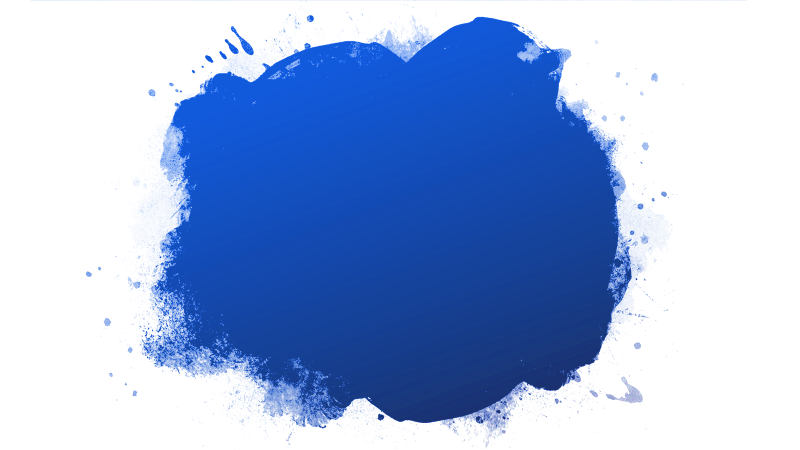 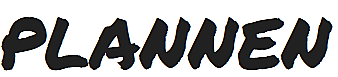 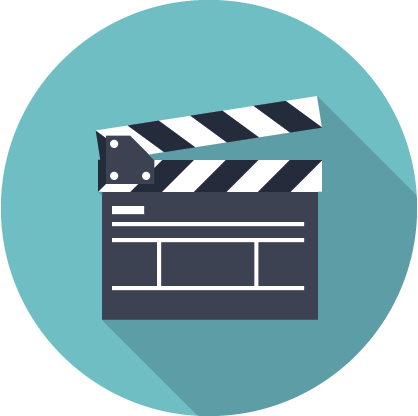 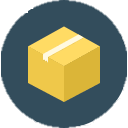 Website Rouwkost.be vernieuwen. 
Idem voor Eerstetroost.be 
Promoten van de vzw via sociale media
Aanvraag mogelijkheid om giften fiscaal aftrekbaar te maken
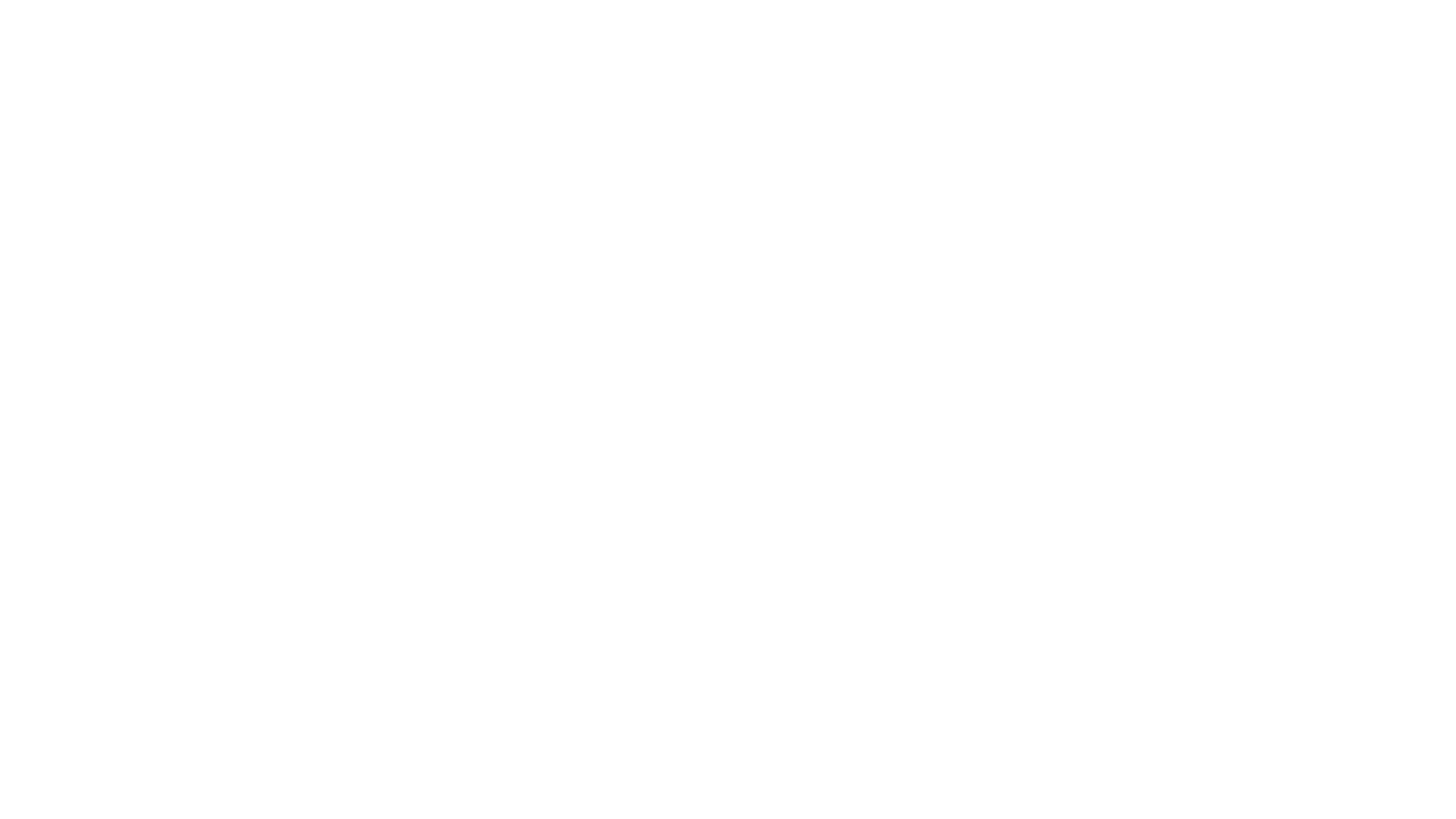 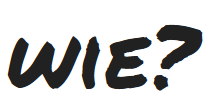 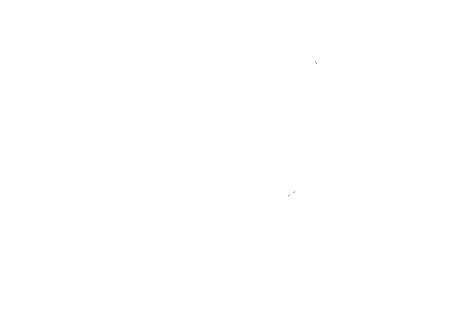 [Speaker Notes: Met financiële steun van de provincie Vlaams Brabant werd de website www.Rouwkost.be eind december 2017 voorgesteld en gelanceerd in de provinciale school PIVO te Asse.
Op 23/05/2018 werd beslist om de vzw Rouwkost op te richten.
Voorzitter: De Geyndt Luc
Ondervoorzitter: Scheerlinck Michelle
Secretaris: Debruyckere Sofie
Penningmeester: Meskens Evelien
Webmaster: Rotty Arne
Lid: de Nil Kim]
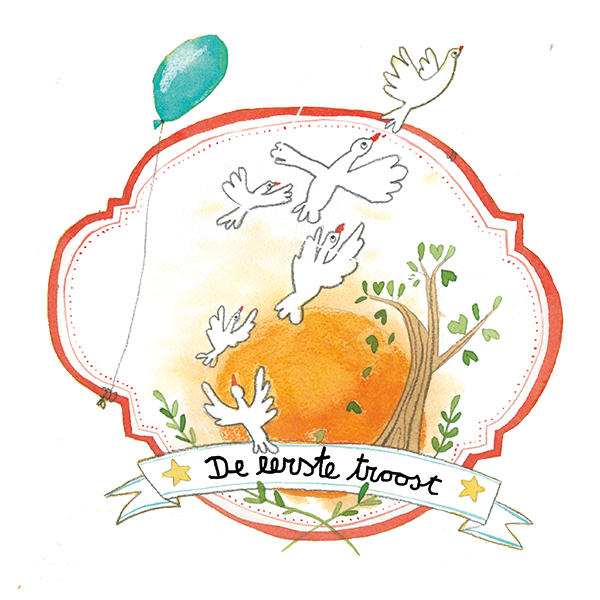 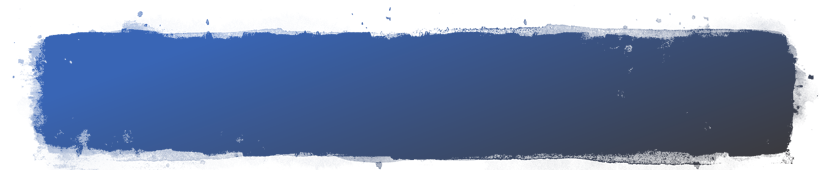 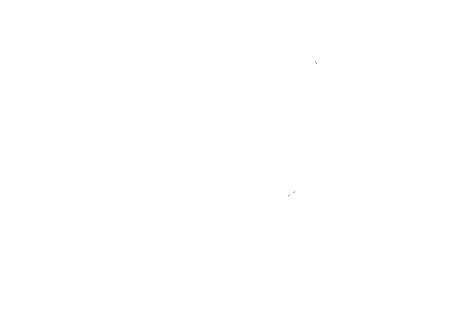 Eerste Troost
EMOTIEMETER
KLEURPOTLOODJES, STIKCKERTJES
BROCHURE VOOR OUDERS
UITLEG WERKVORMEN
OPVOUWBAAR DOOSJE
ZORGENPOPJE
SPEELGOED GSM’ETJE
ARMBANDJE
DAGBOEJE
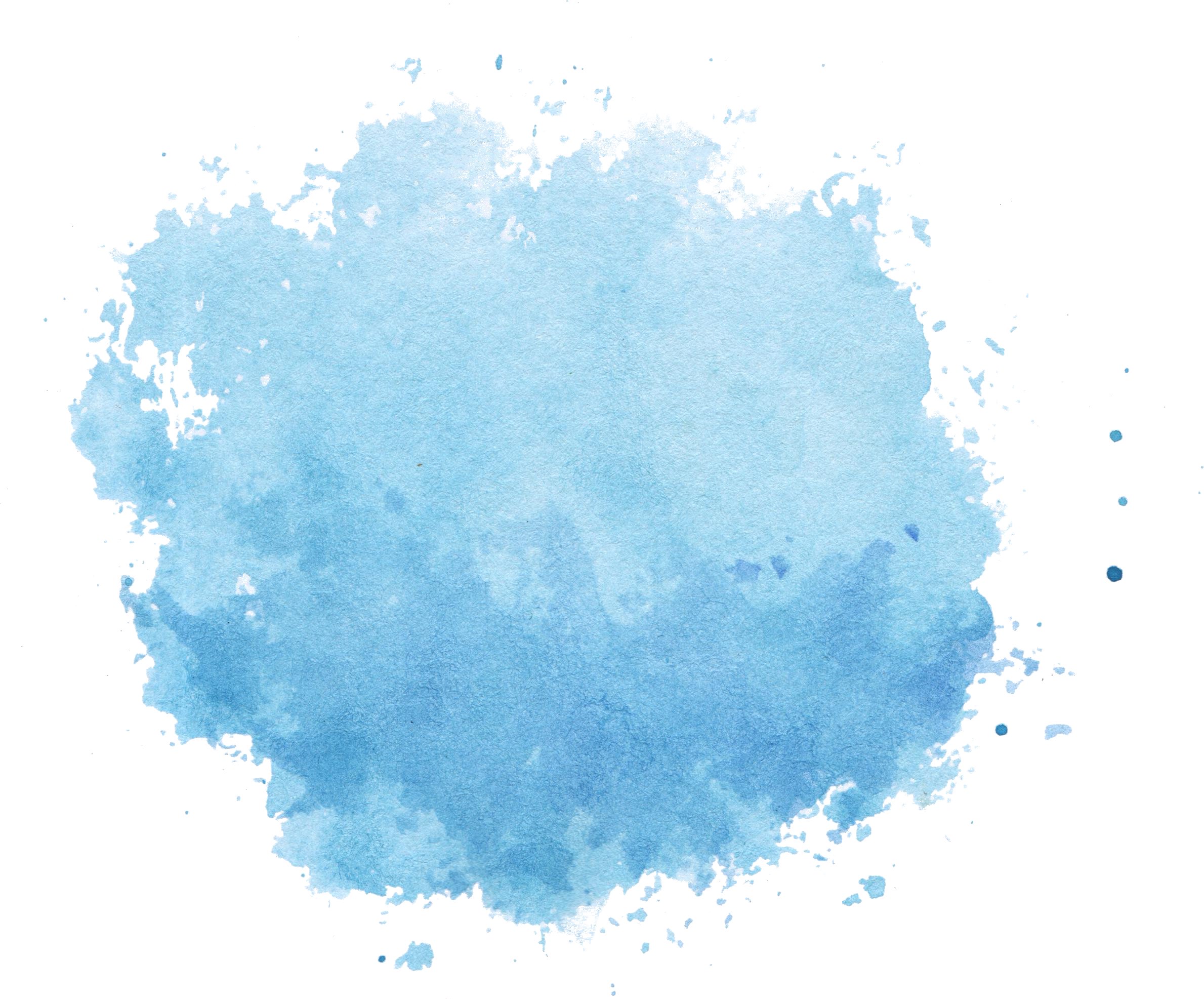 HARTELIJK DANK VOOR UW INTERESSE
Zijn er nog vragen??